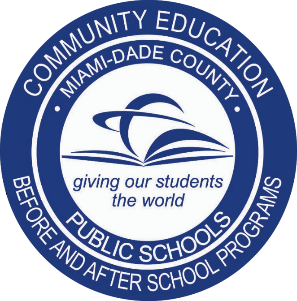 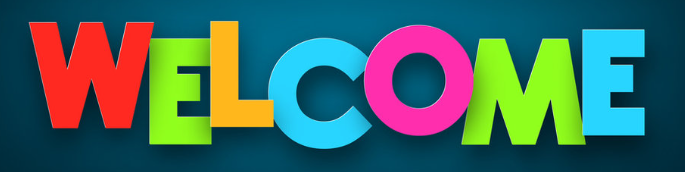 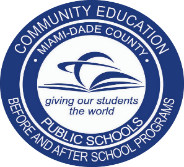 PAGE 01
MIAMI-DADE COUNTY PUBLIC SCHOOLS
OFFICE OF COMMUNITY EDUCATION AND BEFORE / AFTER SCHOOL PROGRAMS
[Speaker Notes: WELCOME]
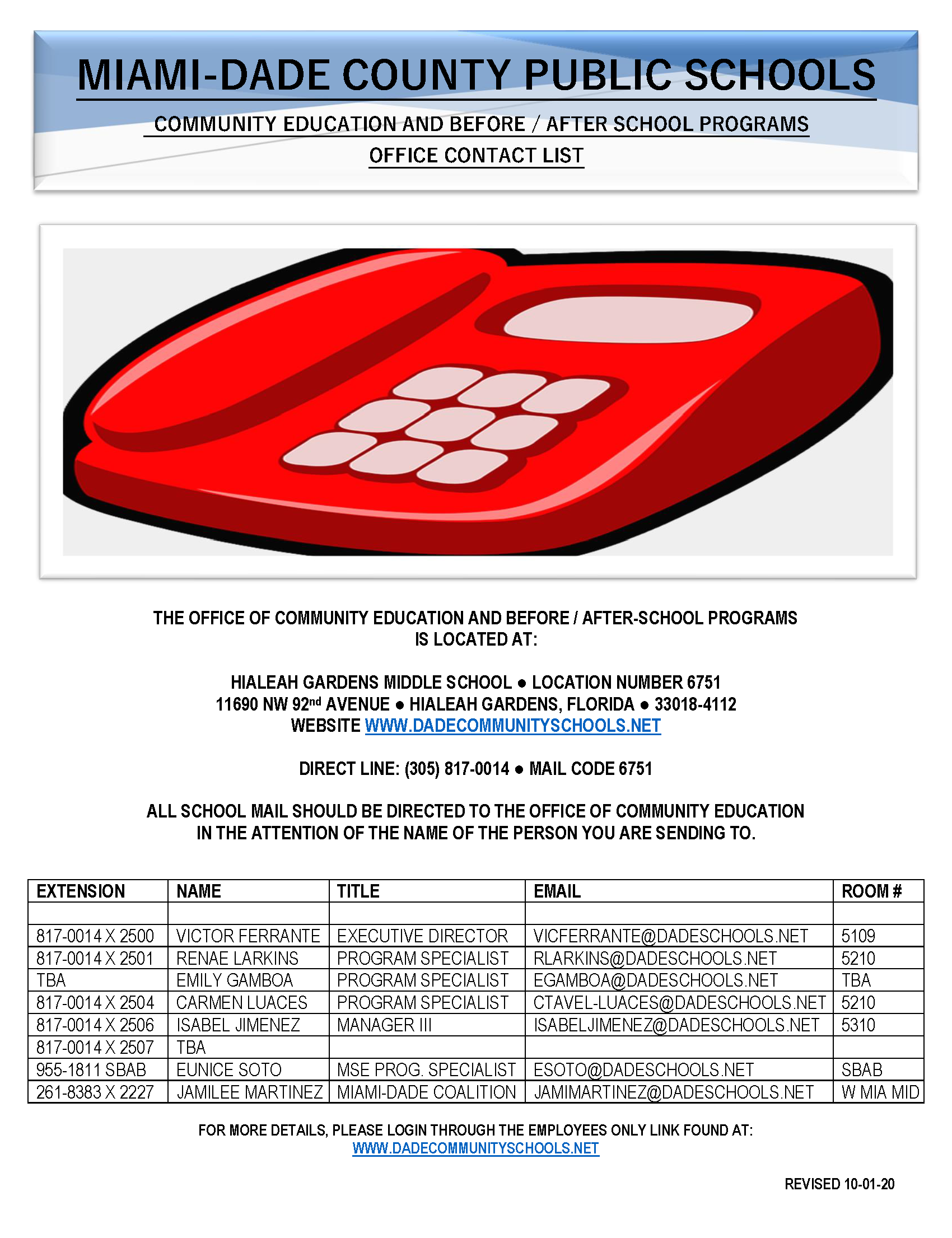 THE OFFICE OF COMMUNITY EDUCATION AND BEFORE AND AFTERSCHOOL PROGRAM STAFF ARE AVAILABLE TO STUDENTS, PARENTS, AND STAFF:

MONDAY THROUGH FRIDAY FROM 
9:00 AM TO 4:30 PM
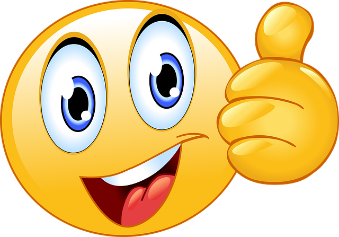 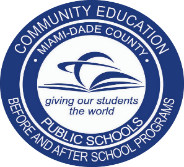 MIAMI-DADE COUNTY PUBLIC SCHOOLS
OFFICE OF COMMUNITY EDUCATION AND BEFORE / AFTER SCHOOL PROGRAMS
PAGE 02
[Speaker Notes: MEMO FOR YOUR TRAINING RECORD]
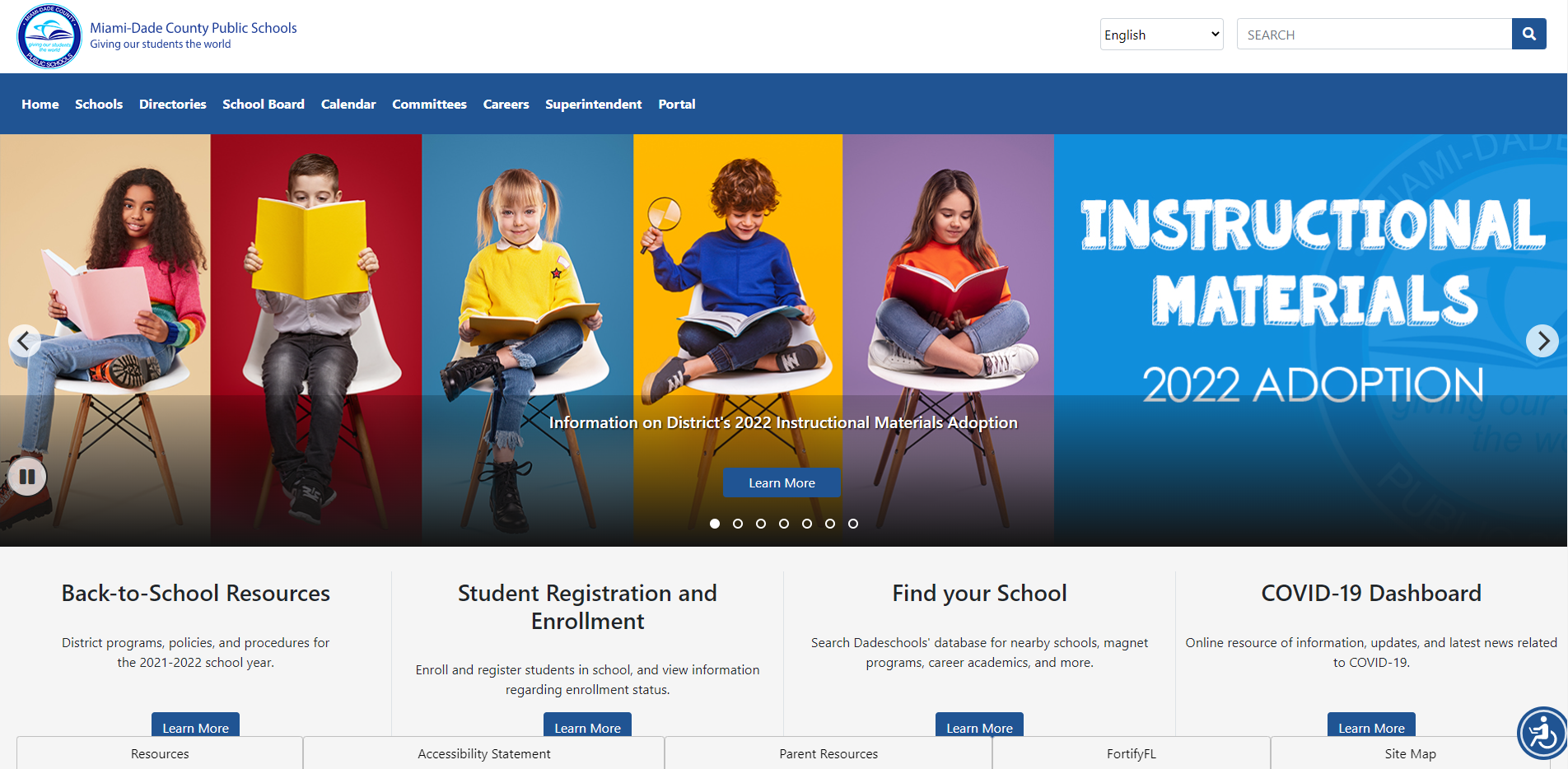 1
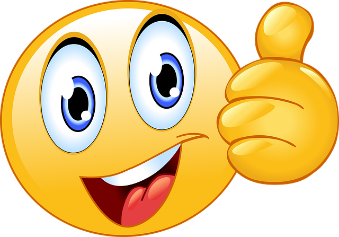 THE FOCUS REGISTRATION AND PAYMENT SYSTEM PORTAL CAN BE ACCESSED USING ANY OF THE FOLLOWING 
3 WEB LINKS.

VIA A DESKTOP COMPUTER AT:




WWW.DADESCHOOLS.NET

CLICK ON THE PARENT PORTAL


YOU CAN ONLY USE THE FOLLOWING BROWSERS ACCESS FOCUS.
1
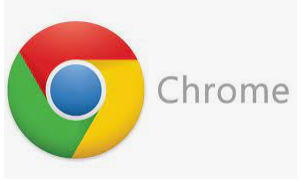 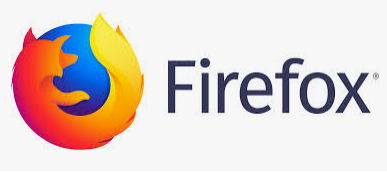 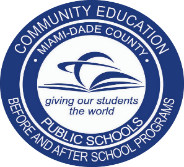 MIAMI-DADE COUNTY PUBLIC SCHOOLS
OFFICE OF COMMUNITY EDUCATION AND BEFORE / AFTER SCHOOL PROGRAMS
PAGE 03
[Speaker Notes: MEMO FOR YOUR TRAINING RECORD]
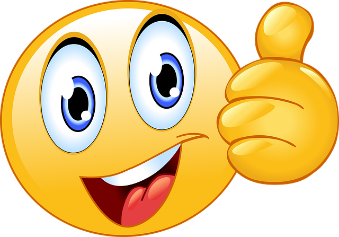 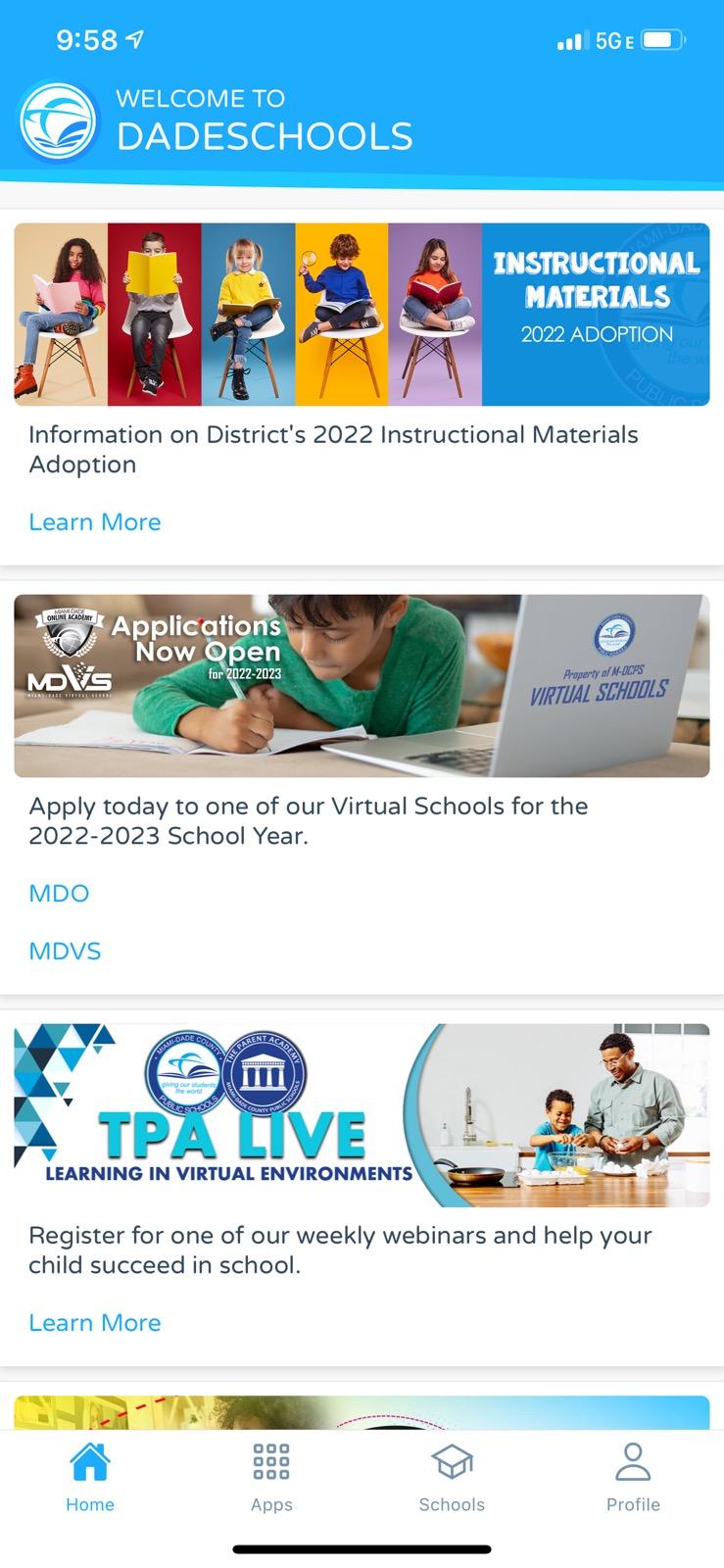 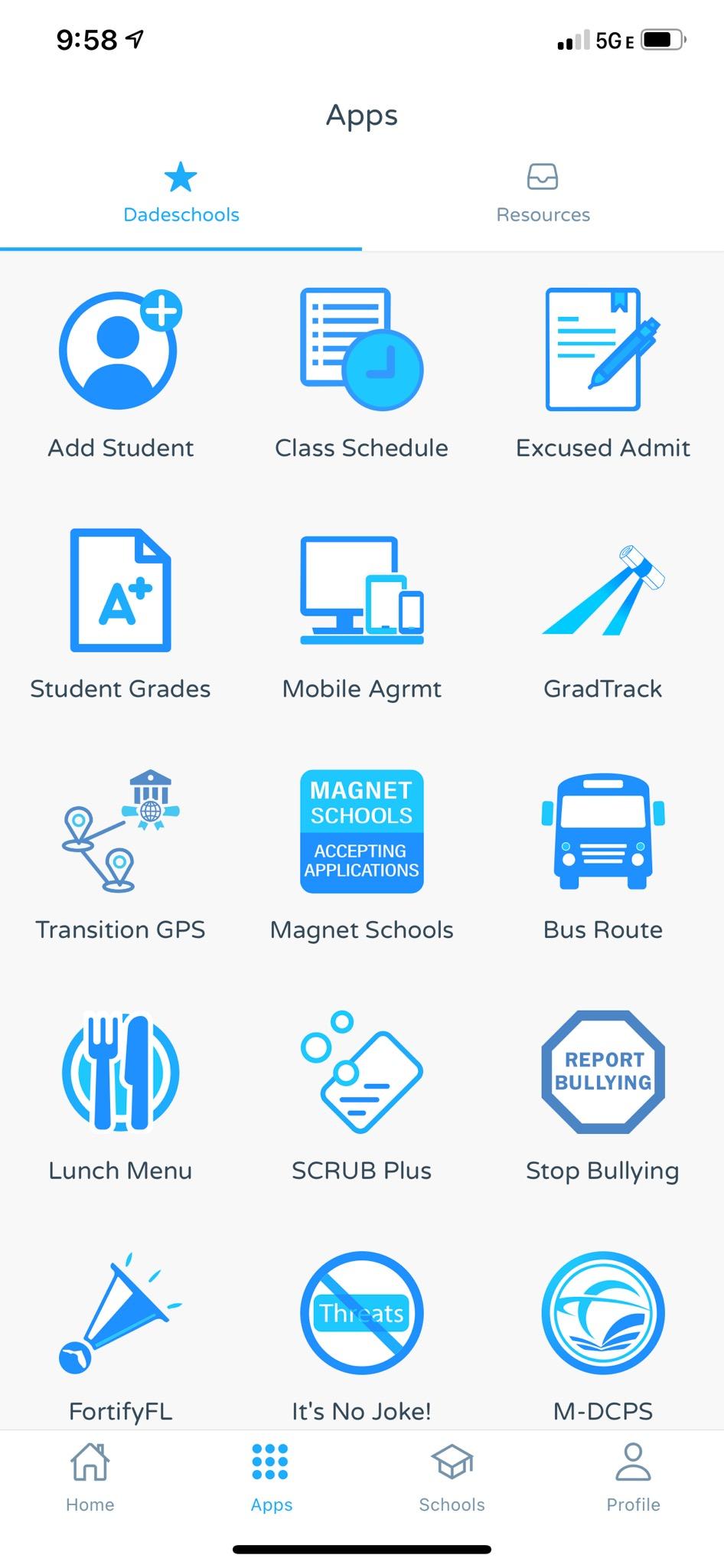 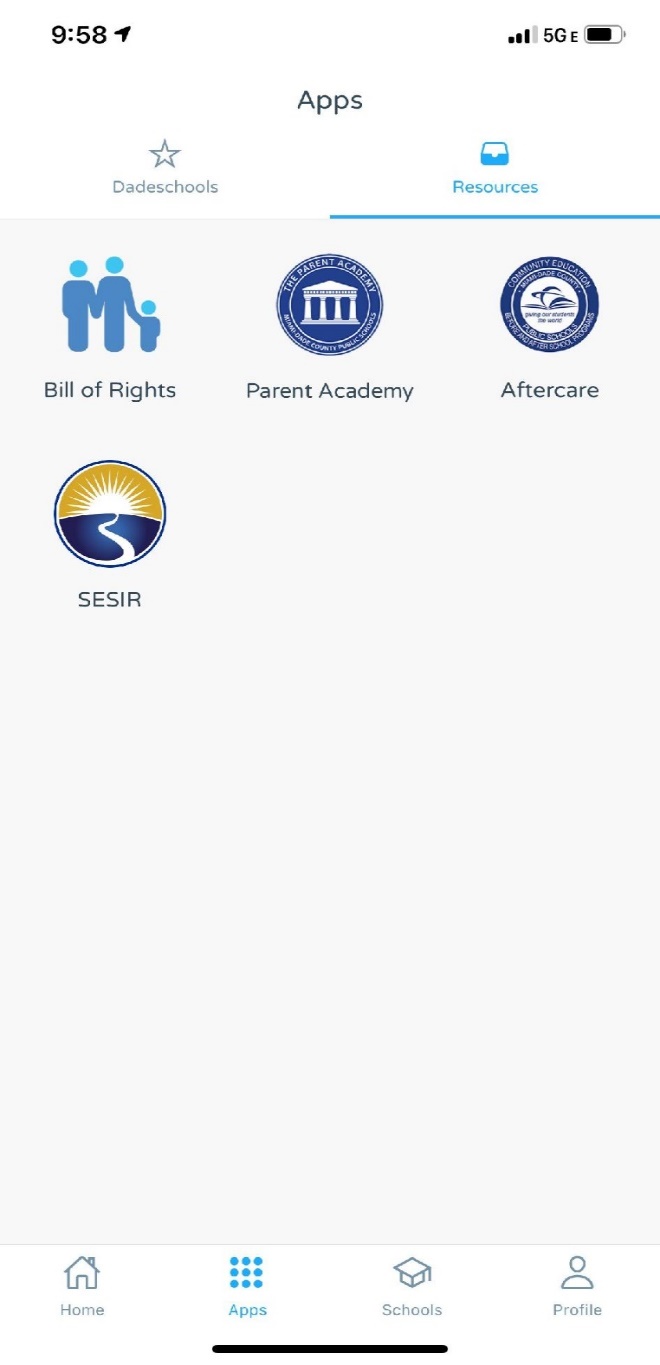 2
THE FOCUS REGISTRATION AND PAYMENT SYSTEM PORTAL CAN BE ACCESSED USING ANY OF THE FOLLOWING 
3 WEB LINKS.




VIA THE DISTRICTS SMARTPHONE AFTERCARE APP. (PARENT PORTAL):

CLICK ON APPS / RESOURCES / AFTERCARE
2
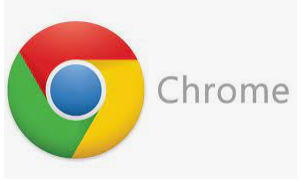 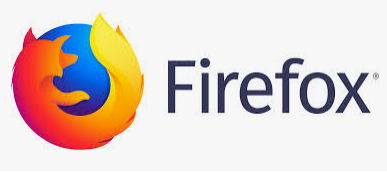 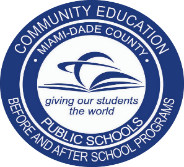 MIAMI-DADE COUNTY PUBLIC SCHOOLS
OFFICE OF COMMUNITY EDUCATION AND BEFORE / AFTER SCHOOL PROGRAMS
PAGE 04
[Speaker Notes: MEMO FOR YOUR TRAINING RECORD]
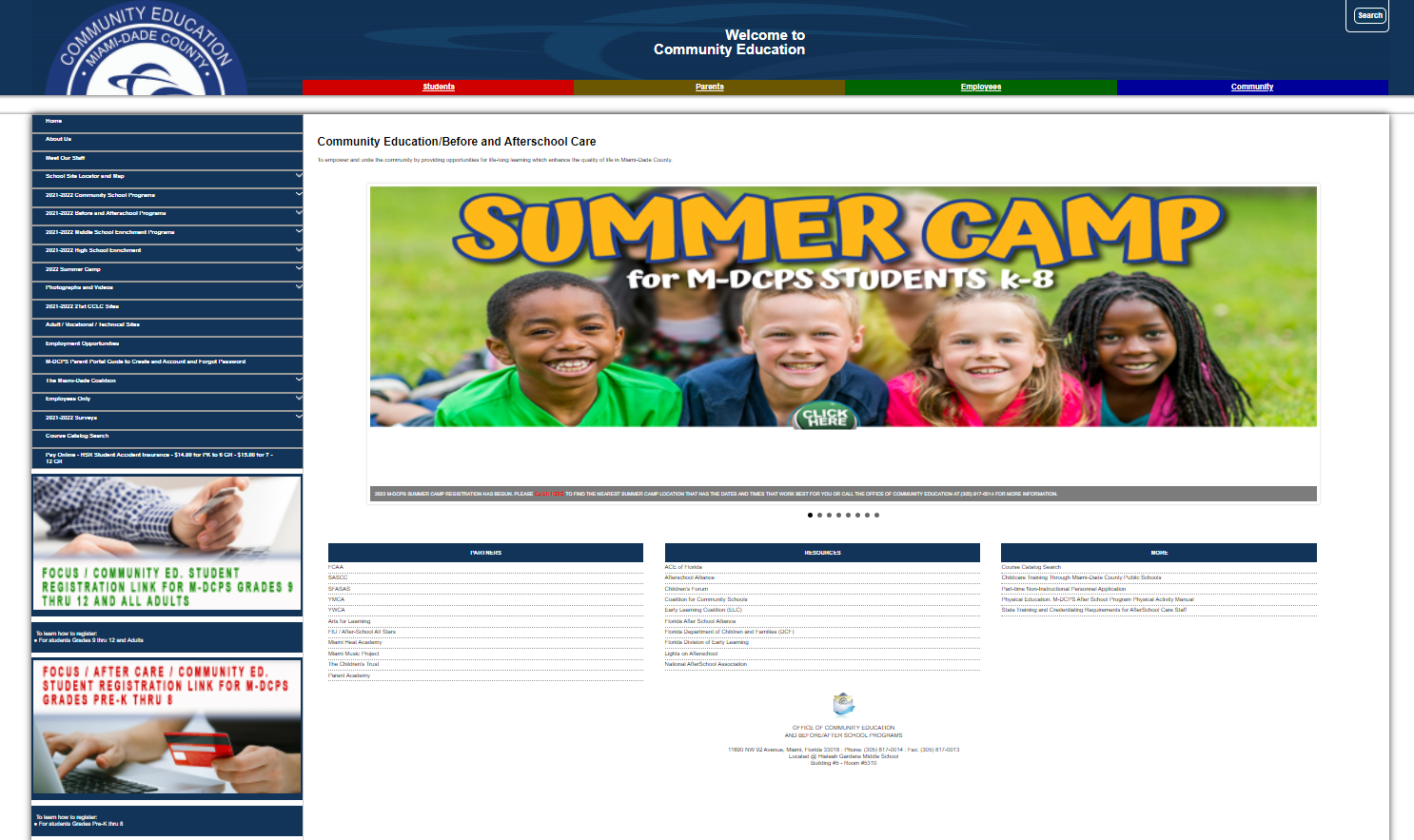 THE FOCUS REGISTRATION 
AND PAYMENT SYSTEM PORTAL CAN BE ACCESSED USING ANY OF THE FOLLOWING 
3 WEB LINKS.




VIA THE OFFICE OF COMMUNITY ED WEBSITE FOUND AT:


WWW.
DADECOMMUNITYSCHOOLS.
NET
3
3
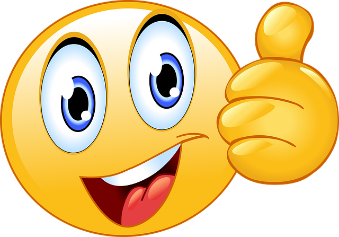 REGISTRATION (POWERPOINT)  CHEAT NOTES
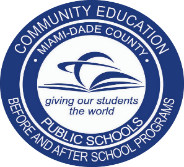 MIAMI-DADE COUNTY PUBLIC SCHOOLS
OFFICE OF COMMUNITY EDUCATION AND BEFORE / AFTER SCHOOL PROGRAMS
PAGE 05
[Speaker Notes: MEMO FOR YOUR TRAINING RECORD]
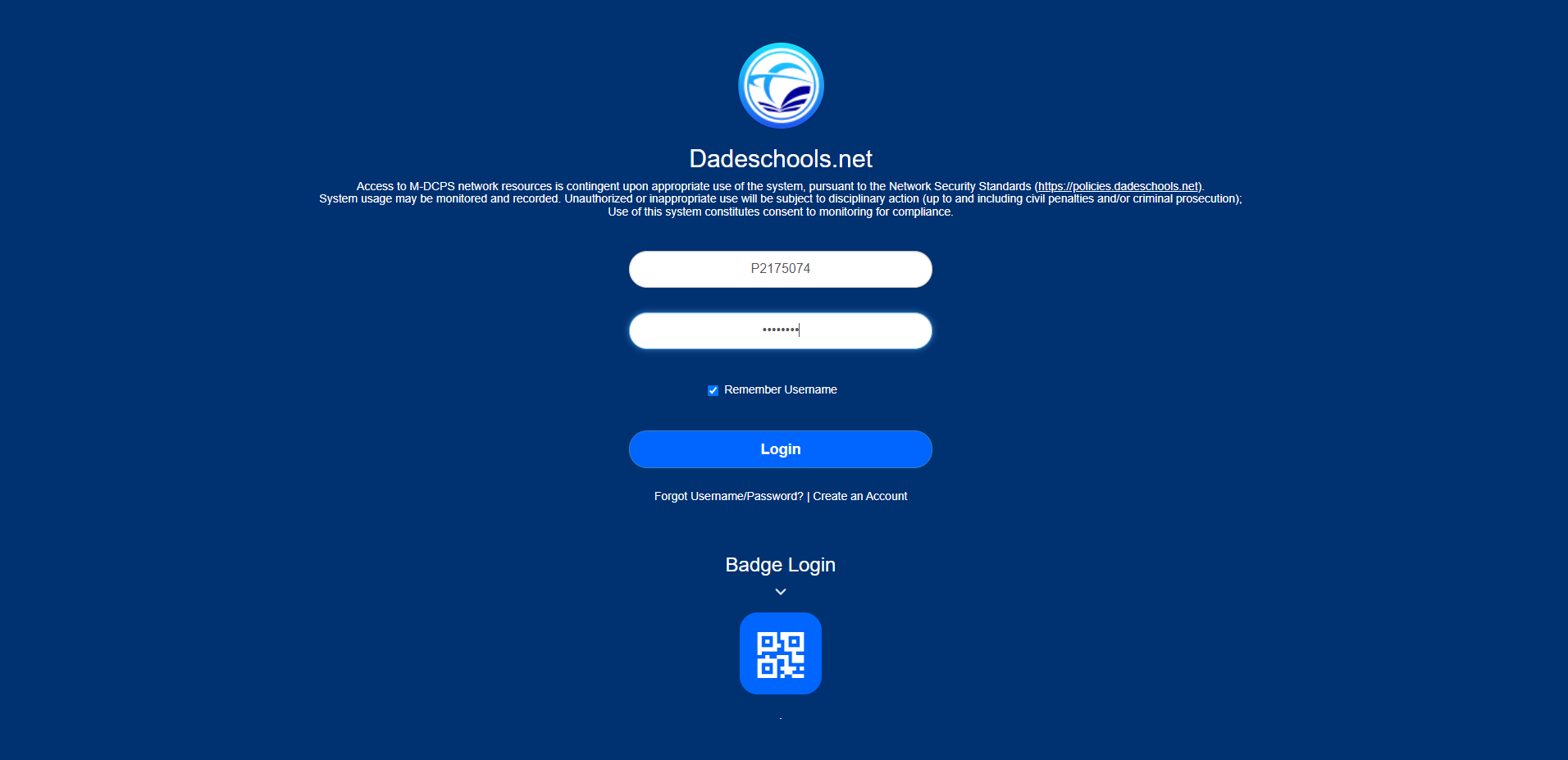 TO VIEW THE FOCUS REGISTRATION AND PAYMENT SYSTEM APP LINK VIA A DESKTOP COMPUTER:


THE PARENT AND STUDENT 
MUST ALREADY BE LINKED TO THE 
M-DCPS PARENT PORTAL. 

THE FOCUS APP WILL ACTIVATE 
WITHIN 24 TO 48 HOURS AFTER THE 
M-DCPS PARENT PORTAL LINK IS COMPLETED.










ENTER YOUR USERNAME AND PASSWORD 
AND CLICK THE LOGIN BUTTON
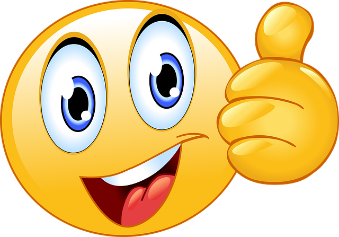 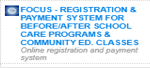 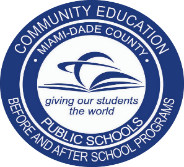 MIAMI-DADE COUNTY PUBLIC SCHOOLS
OFFICE OF COMMUNITY EDUCATION AND BEFORE / AFTER SCHOOL PROGRAMS
PAGE 06
[Speaker Notes: MEMO FOR YOUR TRAINING RECORD]
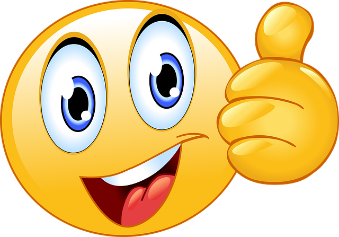 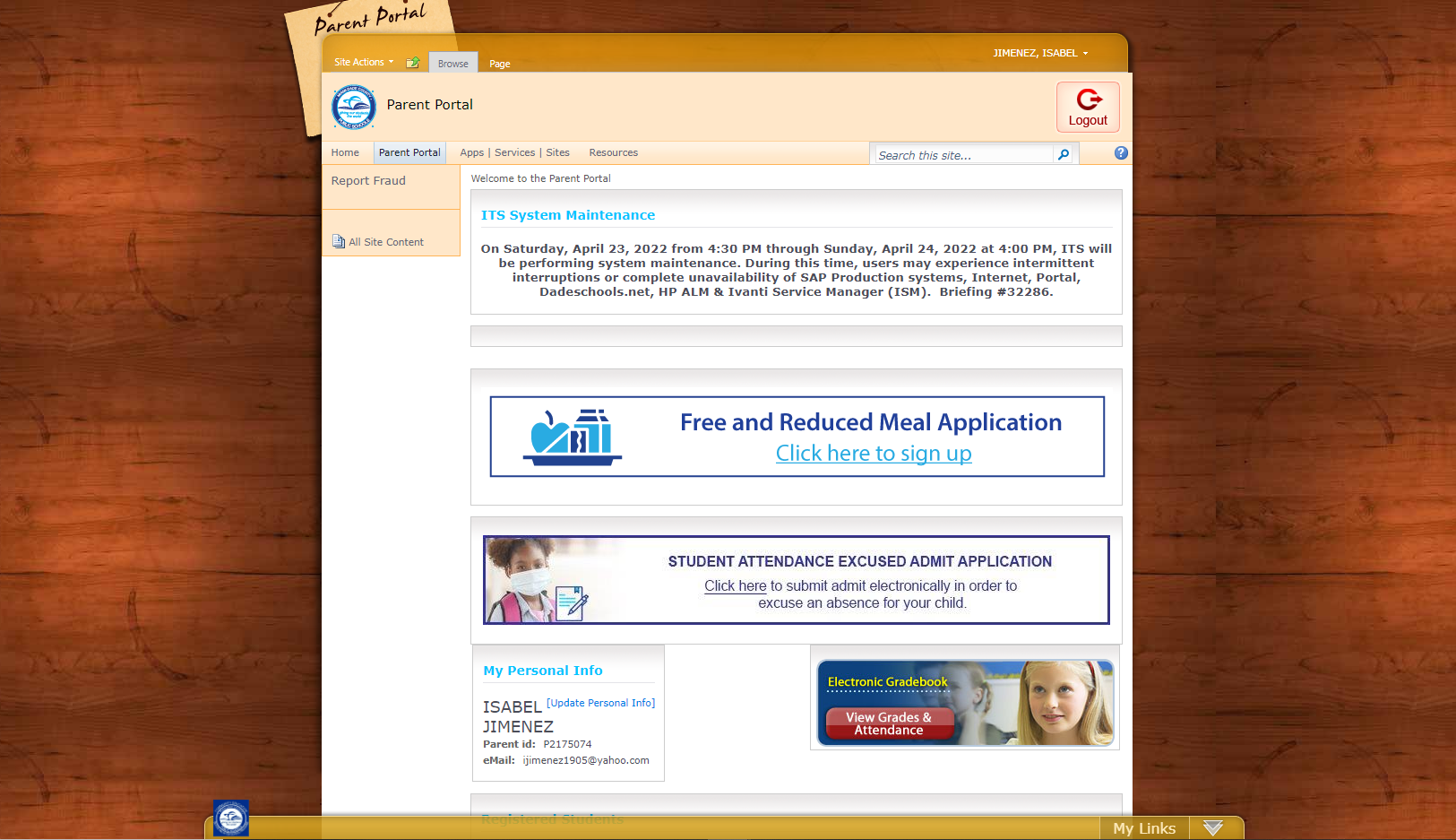 ONCE YOU HAVE LOGGED 
IN TO THE M-DCPS PARENT PORTAL, CLICK ON THE 

APPS / SERVICES / SITES
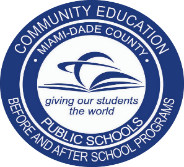 MIAMI-DADE COUNTY PUBLIC SCHOOLS
OFFICE OF COMMUNITY EDUCATION AND BEFORE / AFTER SCHOOL PROGRAMS
PAGE 07
[Speaker Notes: MEMO FOR YOUR TRAINING RECORD]
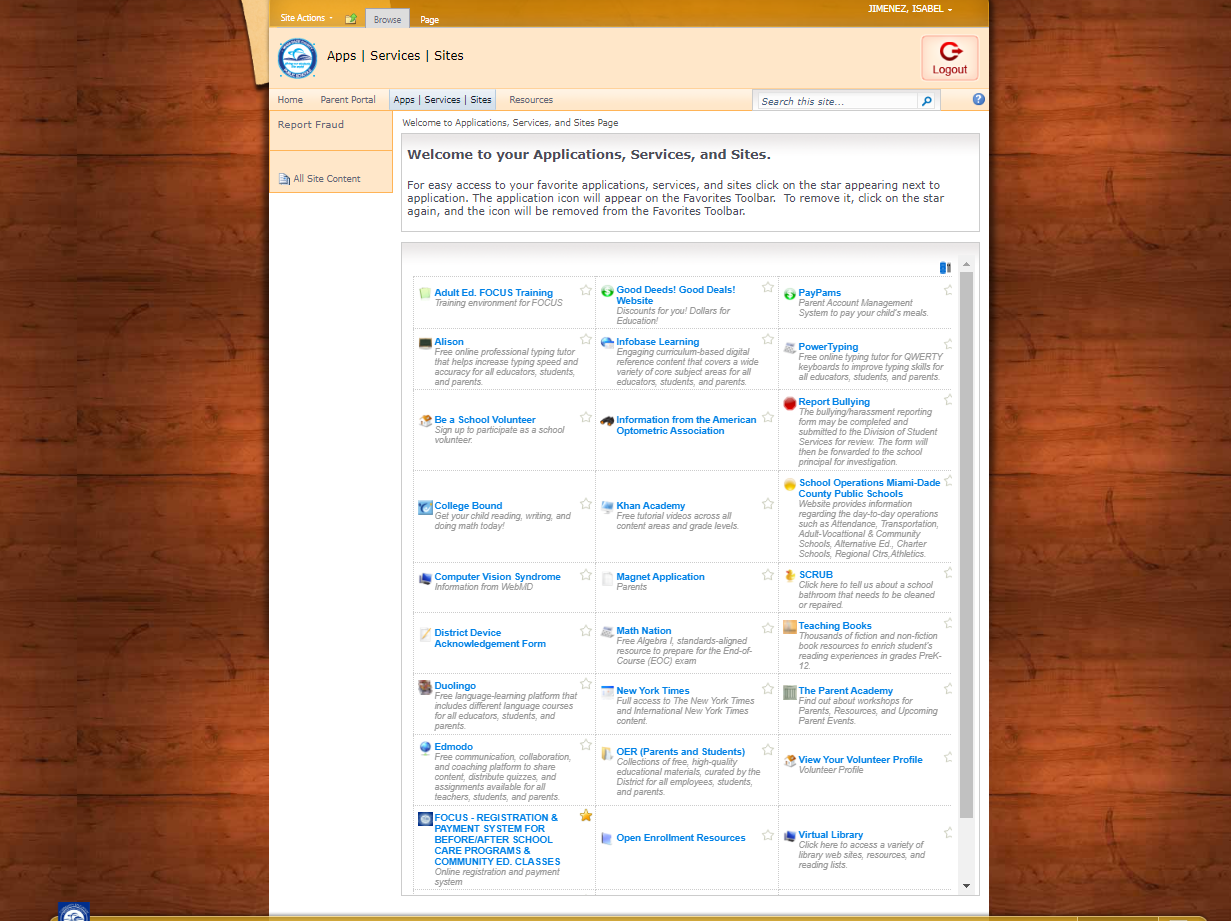 CLICK ON THE FOLLOWING APP:











IF YOU SEE THIS APP LINK, YOU ARE NOW READY TO EITHER REGISTER AND / OR MAKE A PAYMENT USING THE FOCUS SOFTWARE SYSTEM.
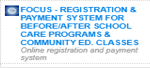 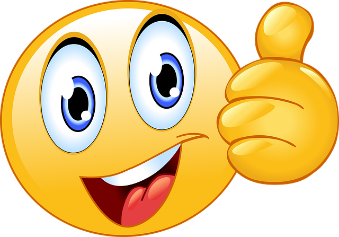 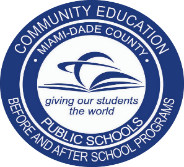 MIAMI-DADE COUNTY PUBLIC SCHOOLS
OFFICE OF COMMUNITY EDUCATION AND BEFORE / AFTER SCHOOL PROGRAMS
PAGE 08
[Speaker Notes: MEMO FOR YOUR TRAINING RECORD]
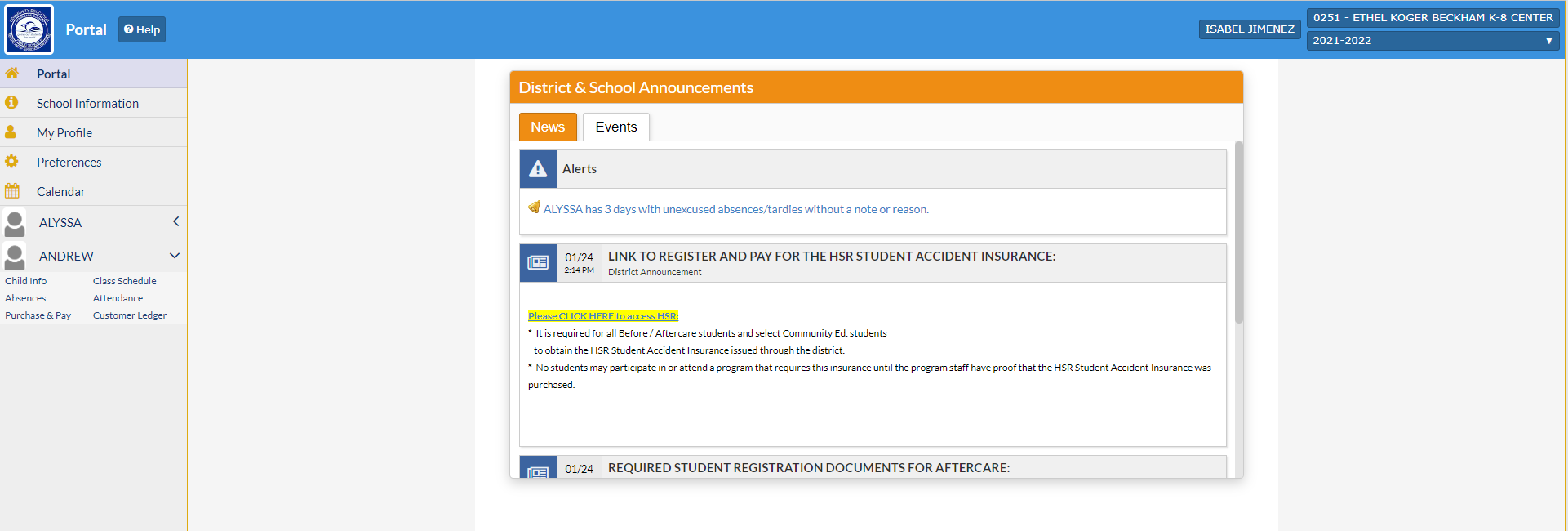 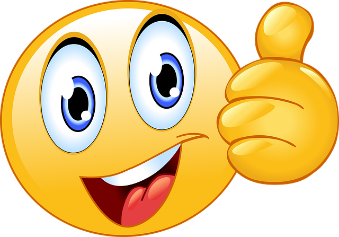 CLICK ON THE NAME OF YOUR CHILD THAT YOU WOULD LIKE TO REGISTER OR MAKE A PAYMENT FOR.
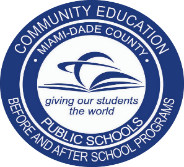 MIAMI-DADE COUNTY PUBLIC SCHOOLS
OFFICE OF COMMUNITY EDUCATION AND BEFORE / AFTER SCHOOL PROGRAMS
PAGE 09
[Speaker Notes: MEMO FOR YOUR TRAINING RECORD]
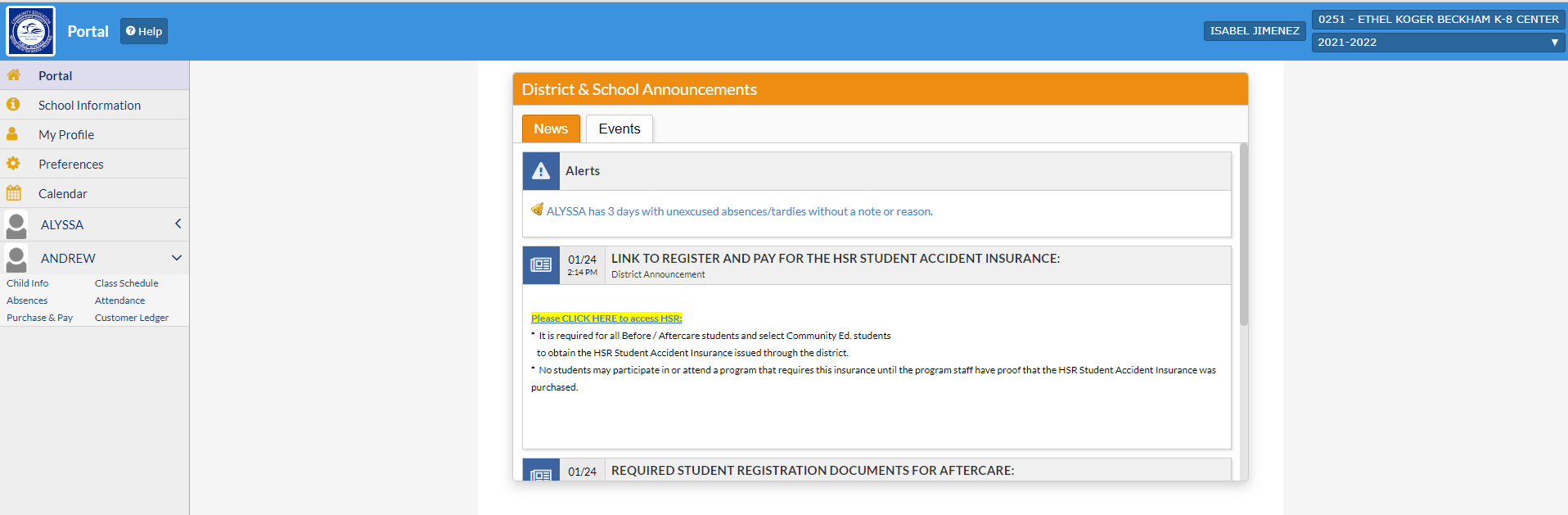 ONCE YOU CLICK A NAME, A DROP-DOWN WILL OPEN UP.


CLICK ON 
CHILD INFO.
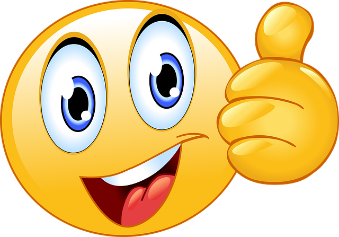 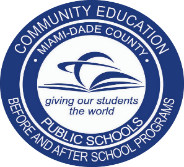 MIAMI-DADE COUNTY PUBLIC SCHOOLS
OFFICE OF COMMUNITY EDUCATION AND BEFORE / AFTER SCHOOL PROGRAMS
PAGE 10
[Speaker Notes: MEMO FOR YOUR TRAINING RECORD]
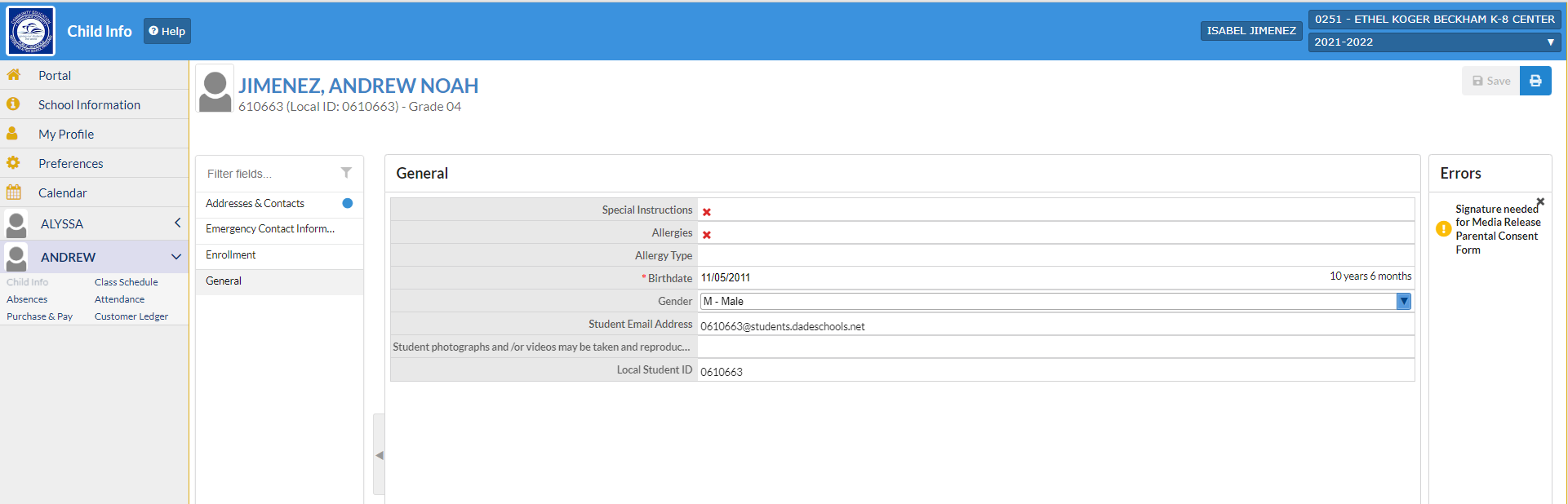 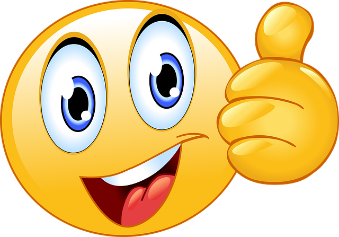 ONCE YOU CLICK ON
 
CHILD INFO. 
THEN CLICK ON
 
EMERGENCY CONTACT INFORMATION
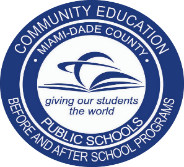 MIAMI-DADE COUNTY PUBLIC SCHOOLS
OFFICE OF COMMUNITY EDUCATION AND BEFORE / AFTER SCHOOL PROGRAMS
PAGE 11
[Speaker Notes: MEMO FOR YOUR TRAINING RECORD]
ALL DATA FIELDS IN THE STUDENT’S 

“EMERGENCY CONTACT INFORMATION” 
 
MUST BE COMPLETED OR THE REGISTRATION CANNOT BE “SAVED”.


The “Influenza Brochure” can be viewed and signed-off on.

The “student receipt and acknowledgement form” can be viewed and signed-off on.

 
The “media release parental consent form” can be viewed and signed-off on.

The “student accident insurance” is linked to 

https://www.hsri.com/K12_Enrollment/Main/newAccount.asp


This application can be completed and paid for right here.

The parent can then upload the receipt or give it to your program manager prior to being granted full admission.
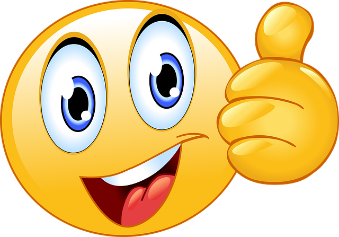 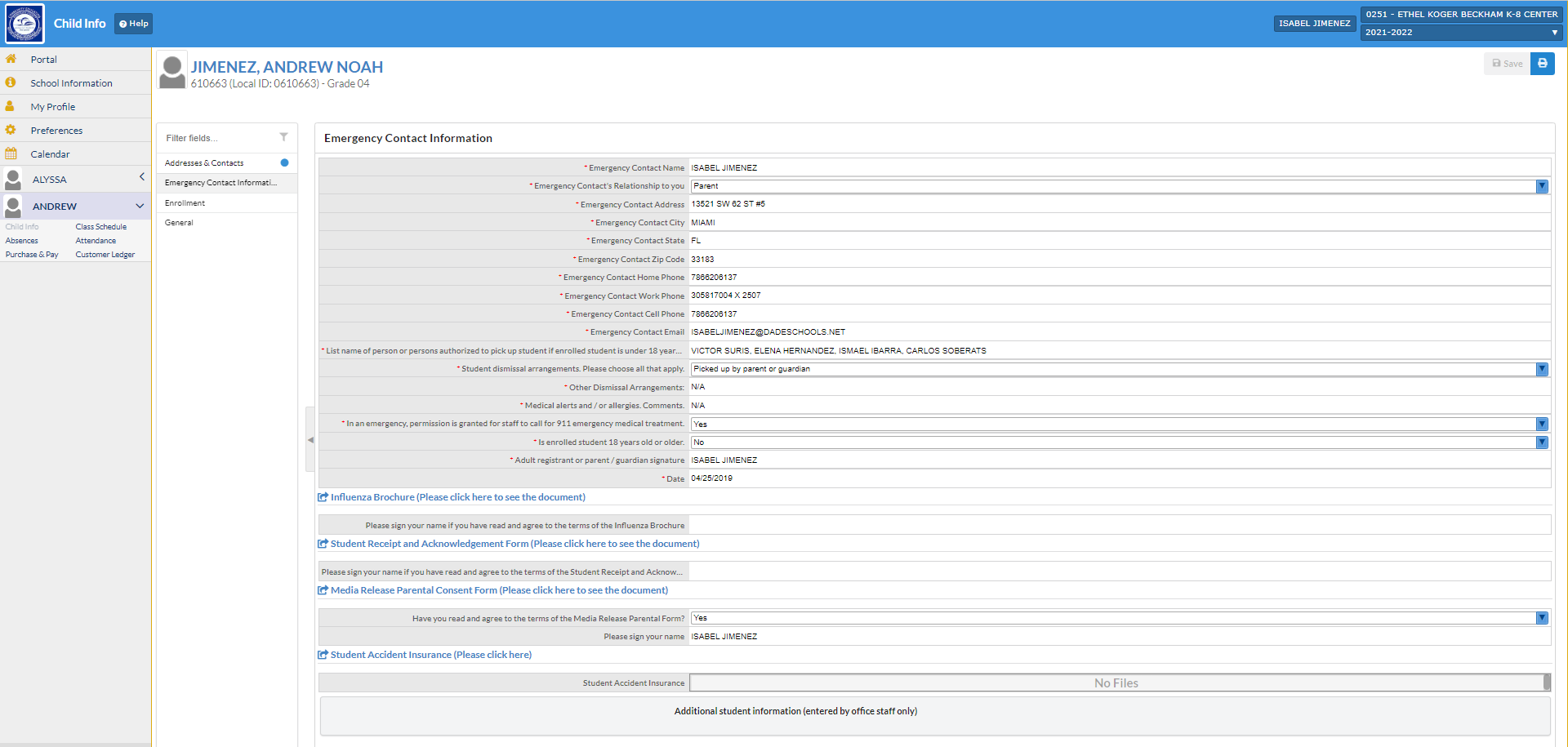 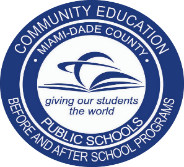 MIAMI-DADE COUNTY PUBLIC SCHOOLS
OFFICE OF COMMUNITY EDUCATION AND BEFORE / AFTER SCHOOL PROGRAMS
PAGE 12
[Speaker Notes: MEMO FOR YOUR TRAINING RECORD]
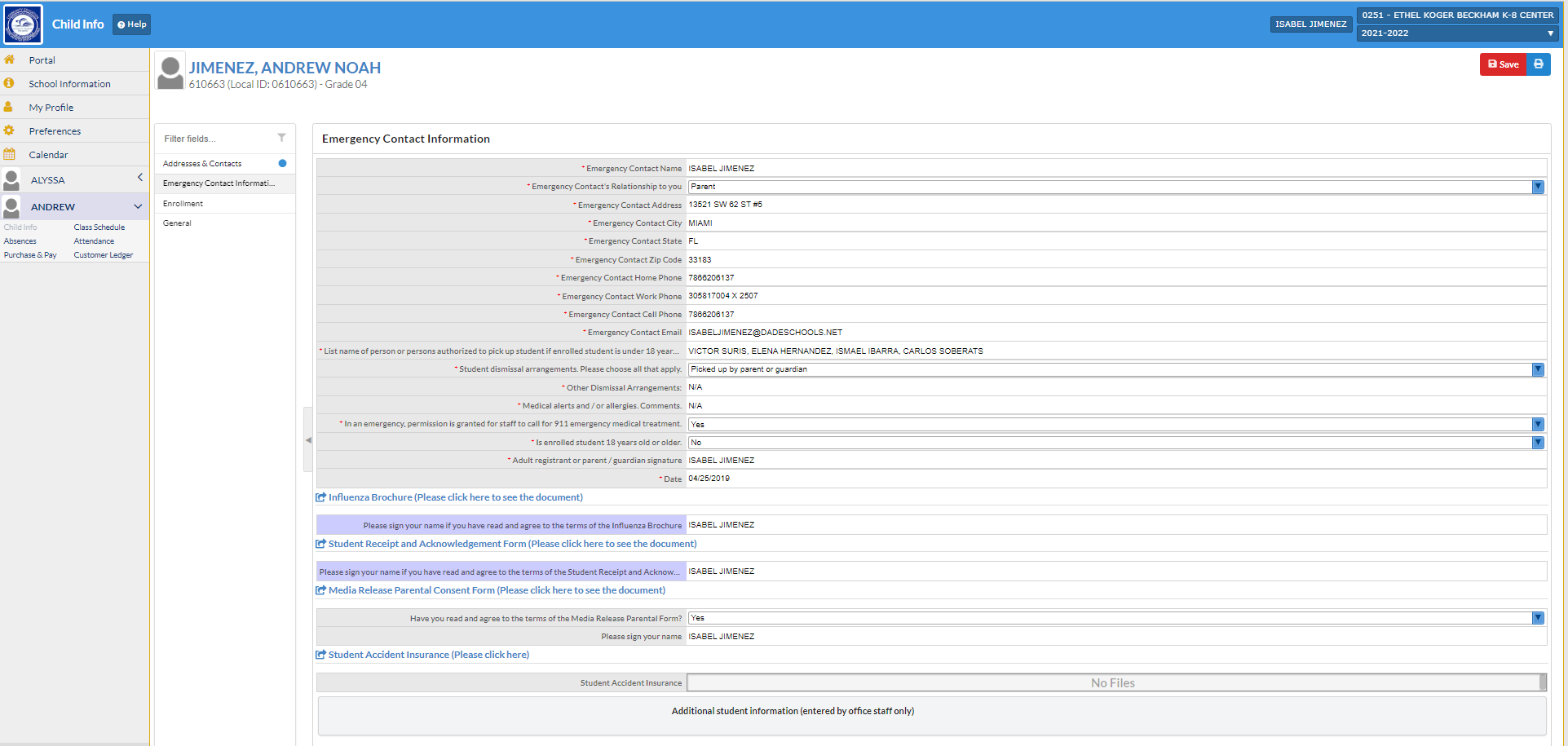 If a data field is highlighted in “pink” then it is incomplete.
 
If a data field is highlighted in “purple” then has been addressed but needs to be saved by clicking the red “save” Button.
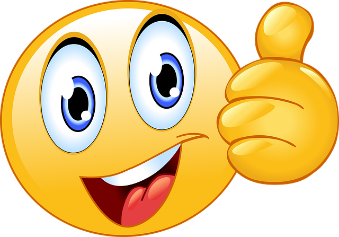 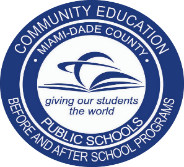 MIAMI-DADE COUNTY PUBLIC SCHOOLS
OFFICE OF COMMUNITY EDUCATION AND BEFORE / AFTER SCHOOL PROGRAMS
PAGE 13
[Speaker Notes: MEMO FOR YOUR TRAINING RECORD]
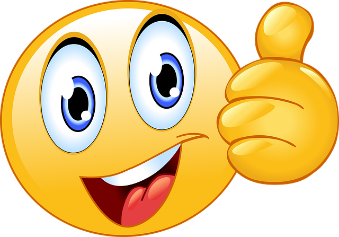 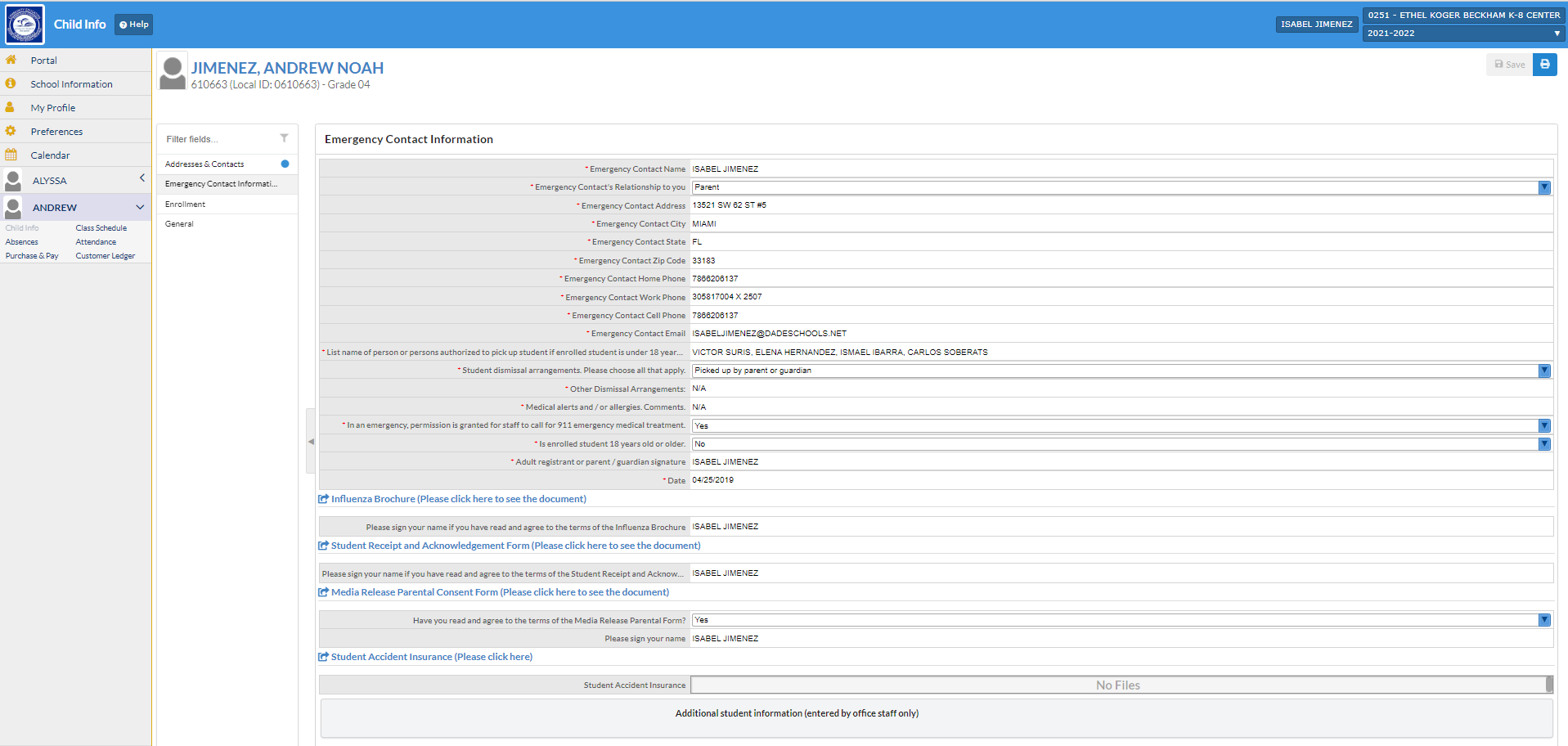 If the data fields are not highlighted in “pink” or “purple” then the students EMERGENCY CONTACT INFORMATION
has been completed.
 
Make sure the “save” button is no longer “red”.

Registration is now completed.
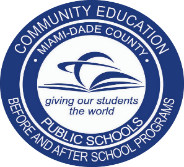 MIAMI-DADE COUNTY PUBLIC SCHOOLS
OFFICE OF COMMUNITY EDUCATION AND BEFORE / AFTER SCHOOL PROGRAMS
PAGE 14
[Speaker Notes: MEMO FOR YOUR TRAINING RECORD]
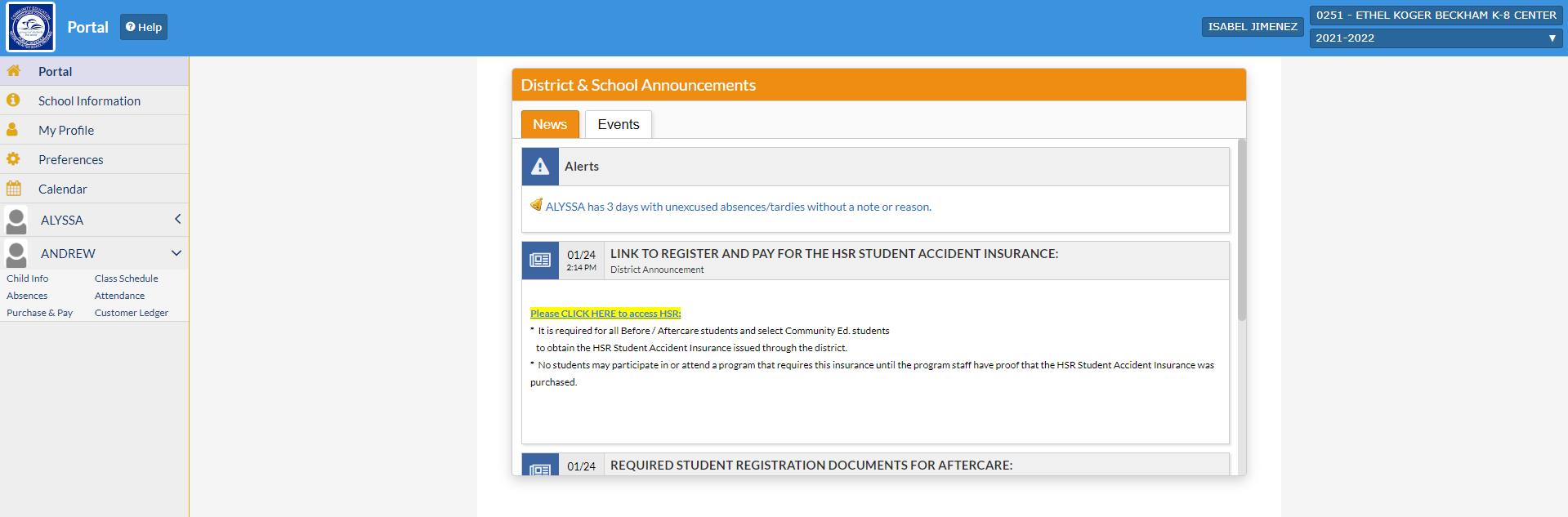 Once Registration is complete, you may now pay for selected services by clicking on  
“purchase and Pay”.
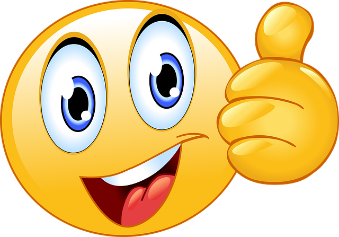 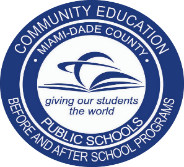 MIAMI-DADE COUNTY PUBLIC SCHOOLS
OFFICE OF COMMUNITY EDUCATION AND BEFORE / AFTER SCHOOL PROGRAMS
PAGE 15
[Speaker Notes: MEMO FOR YOUR TRAINING RECORD]
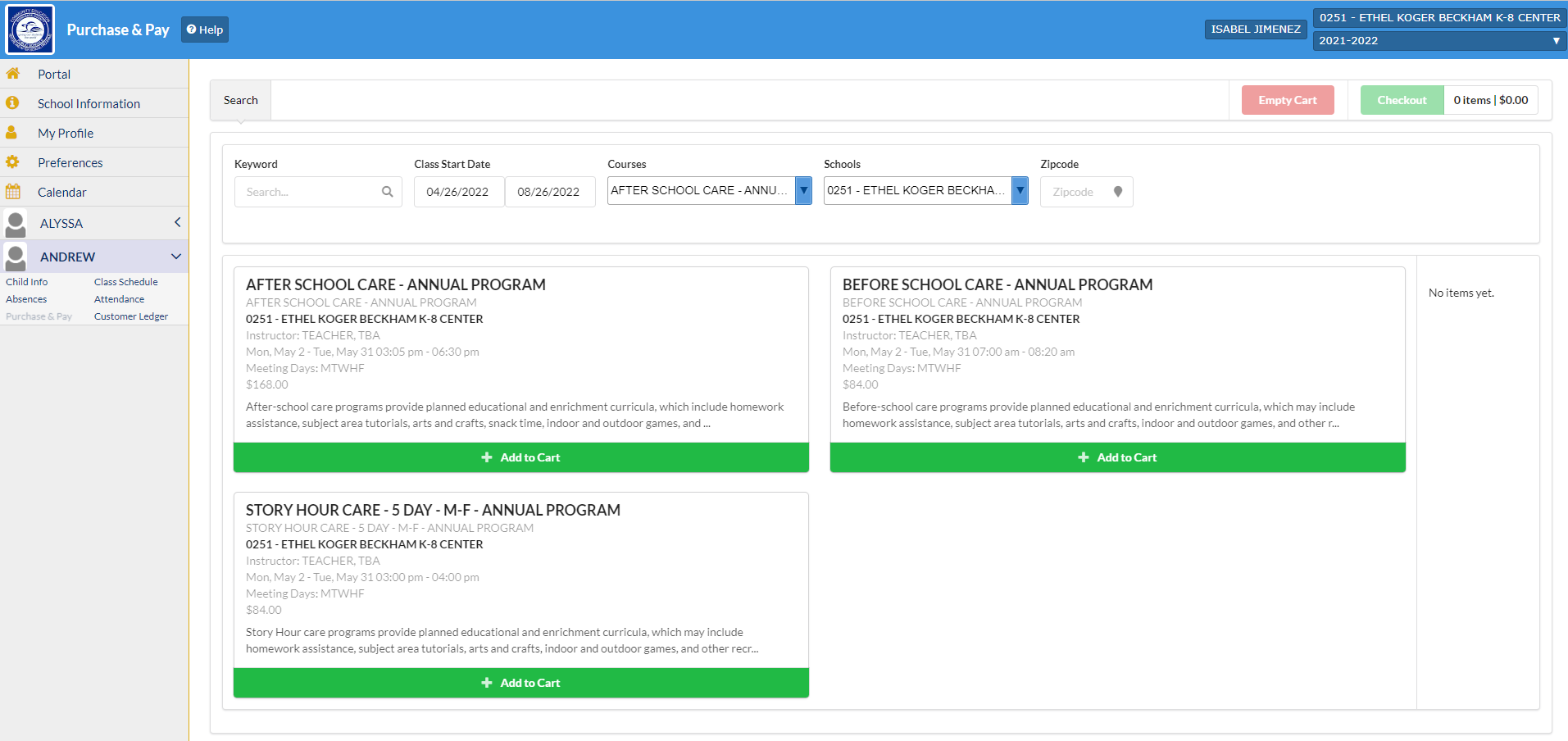 Now select the program that you WOULD like for your child to enroll IN and pay for.

MAKE SURE IT IS THE RIGHT SCHOOL AND PROGRAM.

NOW YOU ARE READY TO Click the green tab

“add to cart”
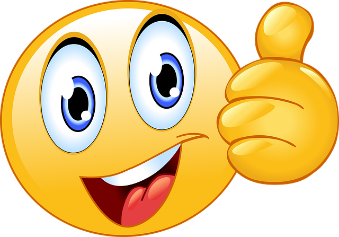 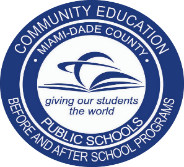 MIAMI-DADE COUNTY PUBLIC SCHOOLS
OFFICE OF COMMUNITY EDUCATION AND BEFORE / AFTER SCHOOL PROGRAMS
PAGE 16
[Speaker Notes: MEMO FOR YOUR TRAINING RECORD]
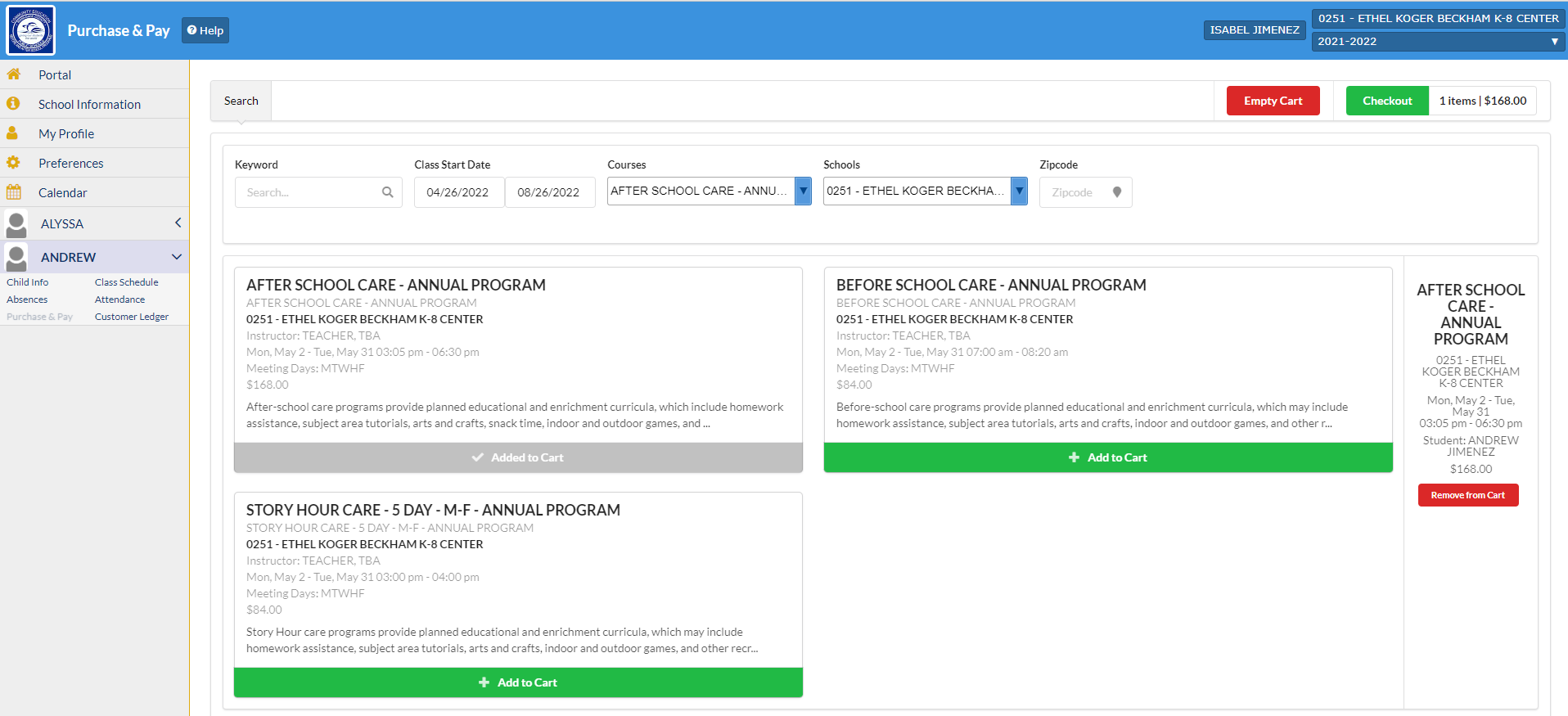 Now
Click the green tab THAT SAYS,

“CHECKOUT”
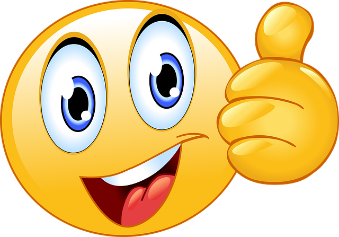 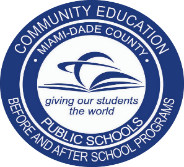 MIAMI-DADE COUNTY PUBLIC SCHOOLS
OFFICE OF COMMUNITY EDUCATION AND BEFORE / AFTER SCHOOL PROGRAMS
PAGE 17
[Speaker Notes: MEMO FOR YOUR TRAINING RECORD]
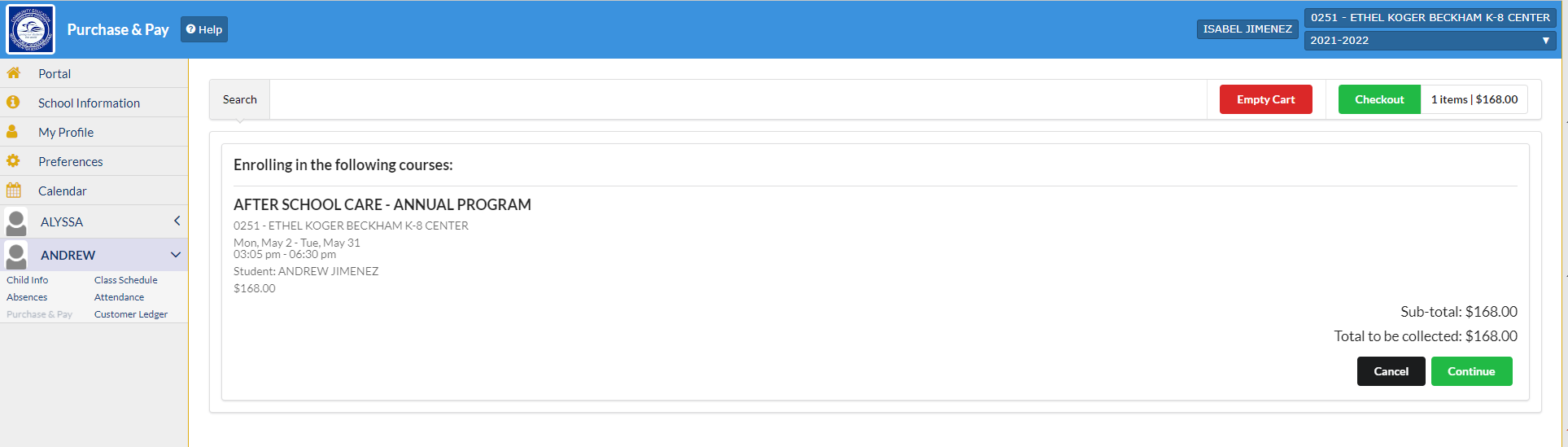 ONCE AGAIN, MAKE SURE YOU HAVE THE RIGHT SCHOOL AND PROGRAM.

NOW YOU ARE READY TO Click the green tab

“CONTINUE”
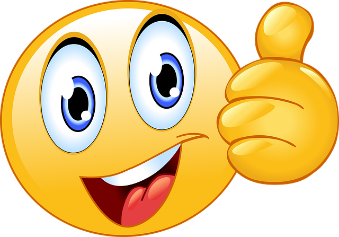 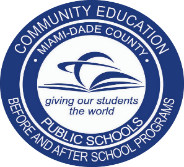 MIAMI-DADE COUNTY PUBLIC SCHOOLS
OFFICE OF COMMUNITY EDUCATION AND BEFORE / AFTER SCHOOL PROGRAMS
PAGE 18
[Speaker Notes: MEMO FOR YOUR TRAINING RECORD]
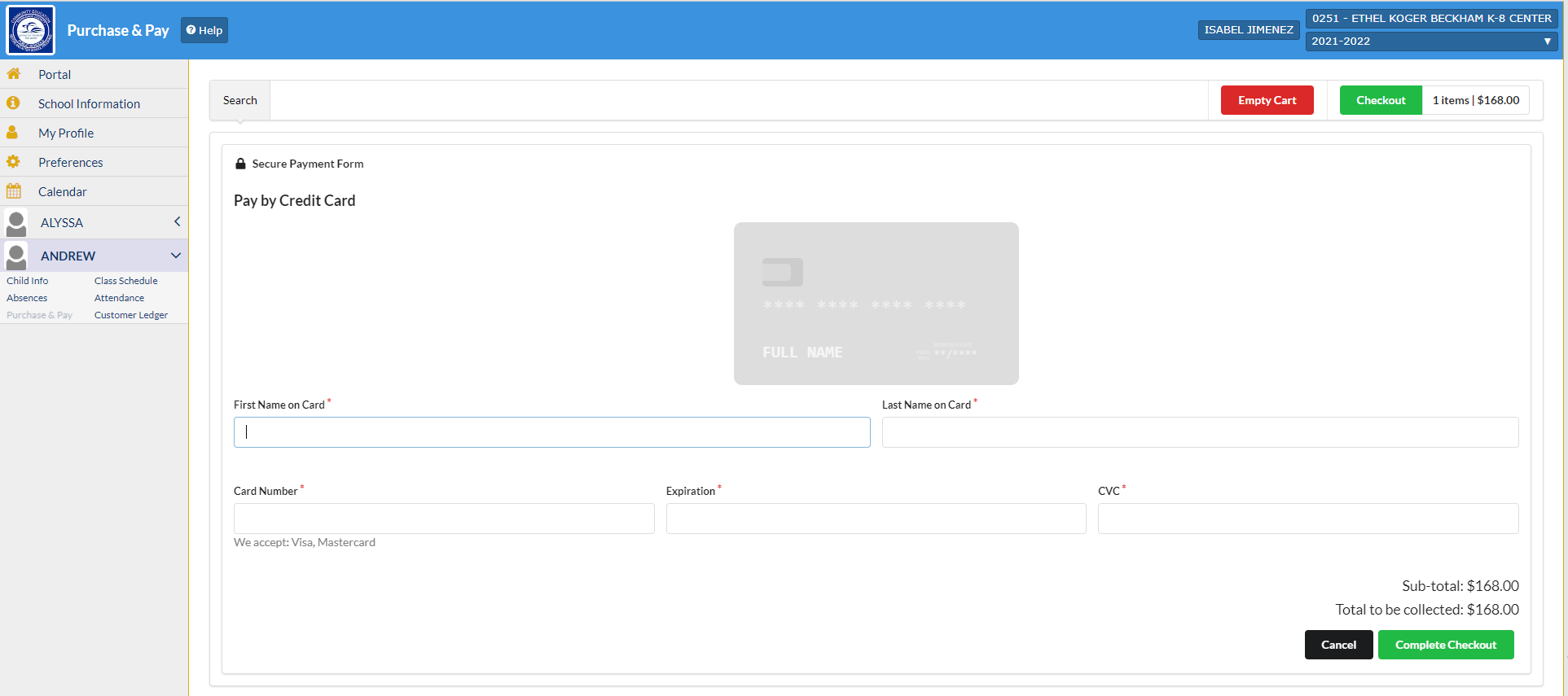 PLEASE FILL OUT THE DATA FIELDS NEEDED TO ENTER YOUr visa or mastercard CREDIT CARD INFORMATION.








Important: 

By design, your Credit card information will not
Save or archive and will have to be entered each time you go to pay for a service.

NOW YOU ARE READY TO Click the green tab

“complete checkout”

After you submit, your receipt will BE sent to the email address that is linked to your m-dcps parent portal.
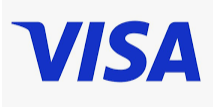 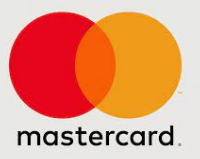 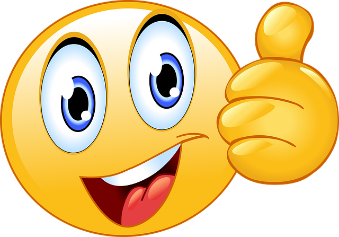 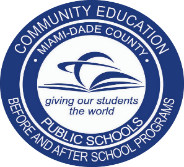 MIAMI-DADE COUNTY PUBLIC SCHOOLS
OFFICE OF COMMUNITY EDUCATION AND BEFORE / AFTER SCHOOL PROGRAMS
PAGE 19
[Speaker Notes: MEMO FOR YOUR TRAINING RECORD]
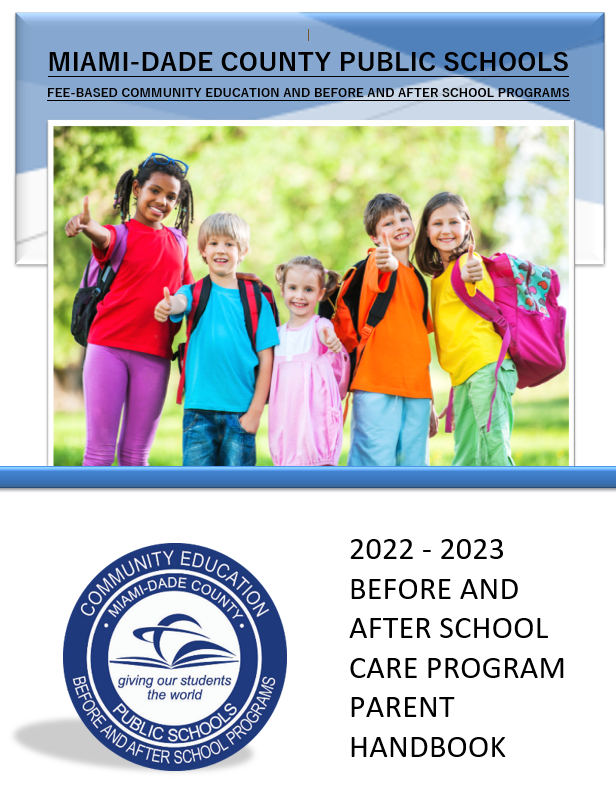 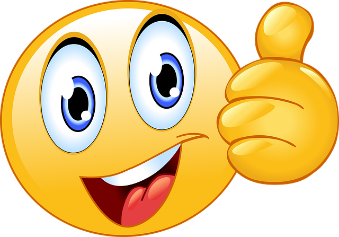 PLEASE MAKE SURE THAT ALL AFTERCARE PARENTS / STUDENTS RECEIVE A HARD COPY OR HAVE A 
WEB LINK TO YOUR SCHOOL SITES:


“BEFORE AND 
AFTER SCHOOLCARE 
PARENT HANDBOOK”
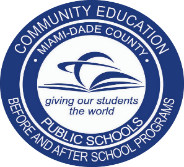 MIAMI-DADE COUNTY PUBLIC SCHOOLS
OFFICE OF COMMUNITY EDUCATION AND BEFORE / AFTER SCHOOL PROGRAMS
PAGE 20
[Speaker Notes: MEMO FOR YOUR TRAINING RECORD]
HEALTH SPECIAL RISK (HSR) service center: (866) 409-5733
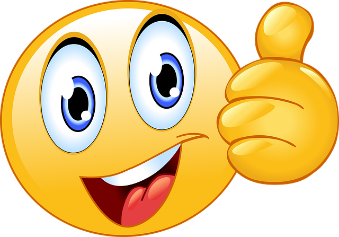 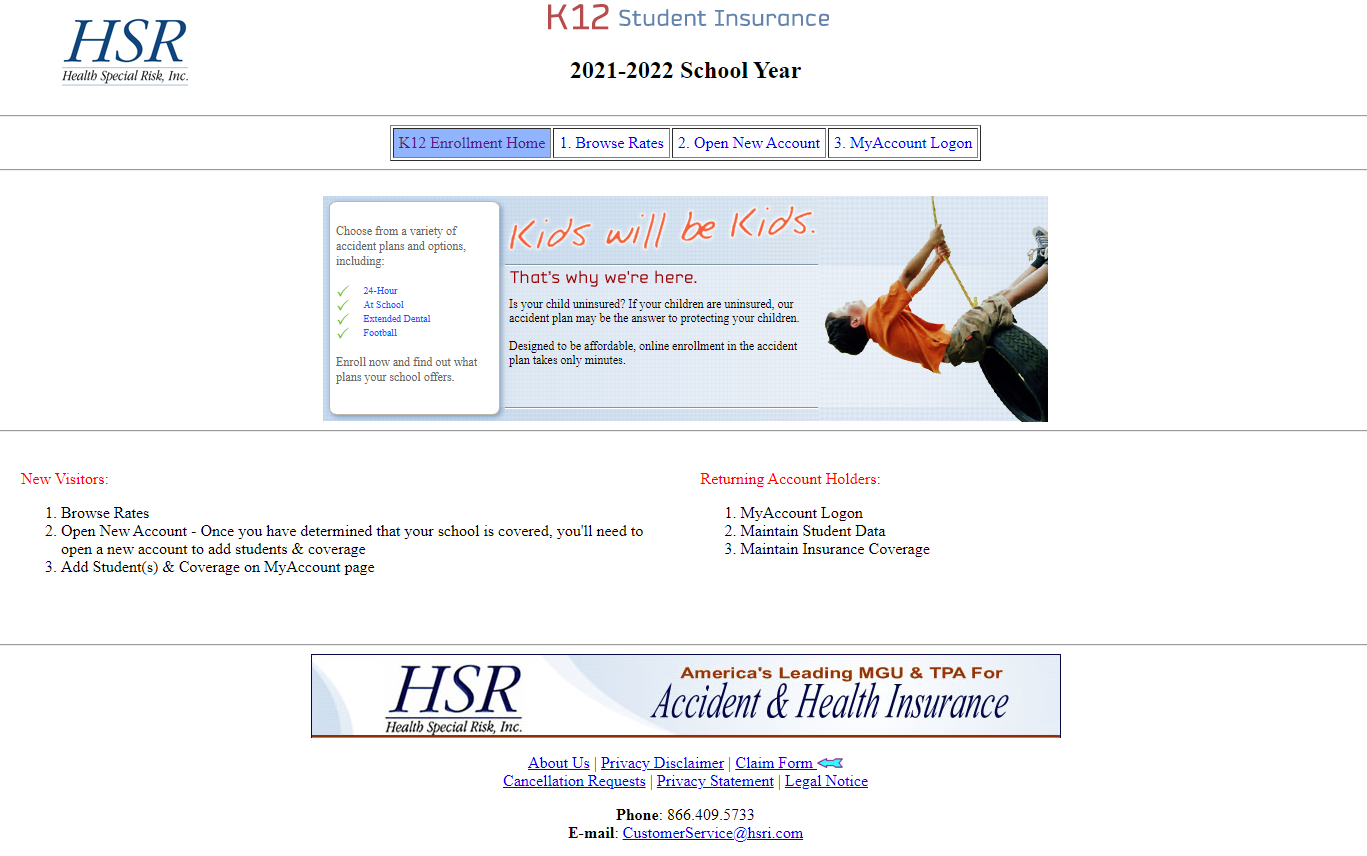 Health special risk (Hsr)
student accident insurance

Phone: (866) 409-5733



Hsr Online Application website:

https://www.hsri.com/K12_Enrollment/Main/default.asp
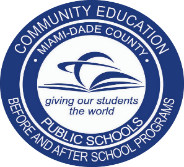 MIAMI-DADE COUNTY PUBLIC SCHOOLS
OFFICE OF COMMUNITY EDUCATION AND BEFORE / AFTER SCHOOL PROGRAMS
PAGE 21
[Speaker Notes: MEMO FOR YOUR TRAINING RECORD]
Early learning coalition (elc) service centers: (305) 646-7220
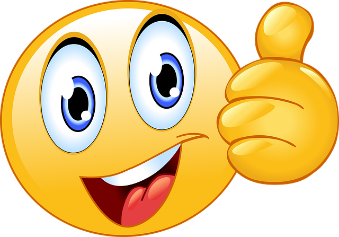 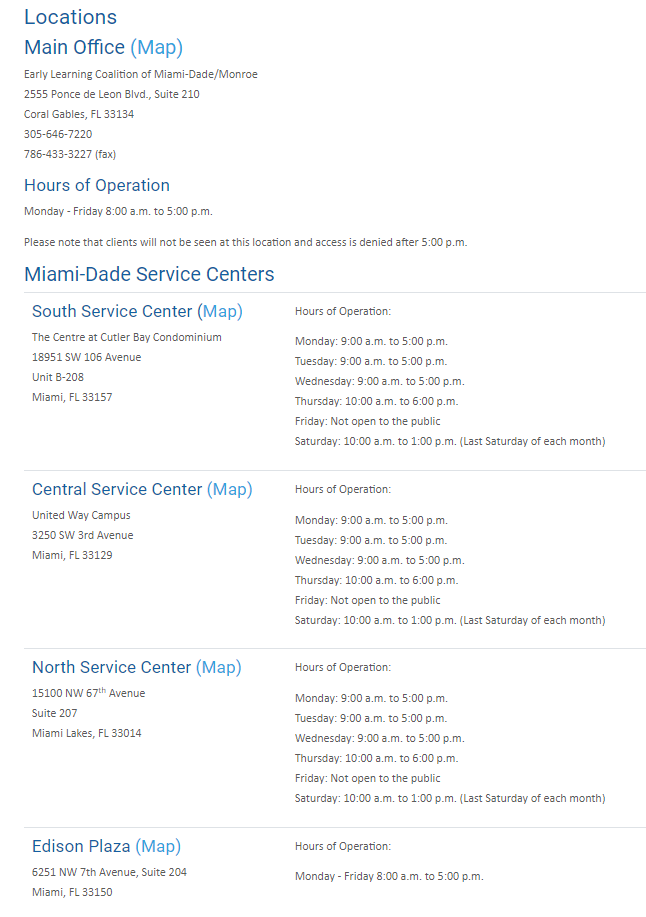 Early learning coalition (elc) 
Vouchers for aftercare fee subsidies for students who qualify

Phone: (305) 646-7220



Elc Online Application website:

https://
www.elcmdm.org
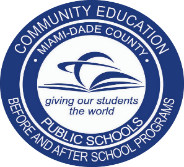 MIAMI-DADE COUNTY PUBLIC SCHOOLS
OFFICE OF COMMUNITY EDUCATION AND BEFORE / AFTER SCHOOL PROGRAMS
PAGE 22
[Speaker Notes: MEMO FOR YOUR TRAINING RECORD]
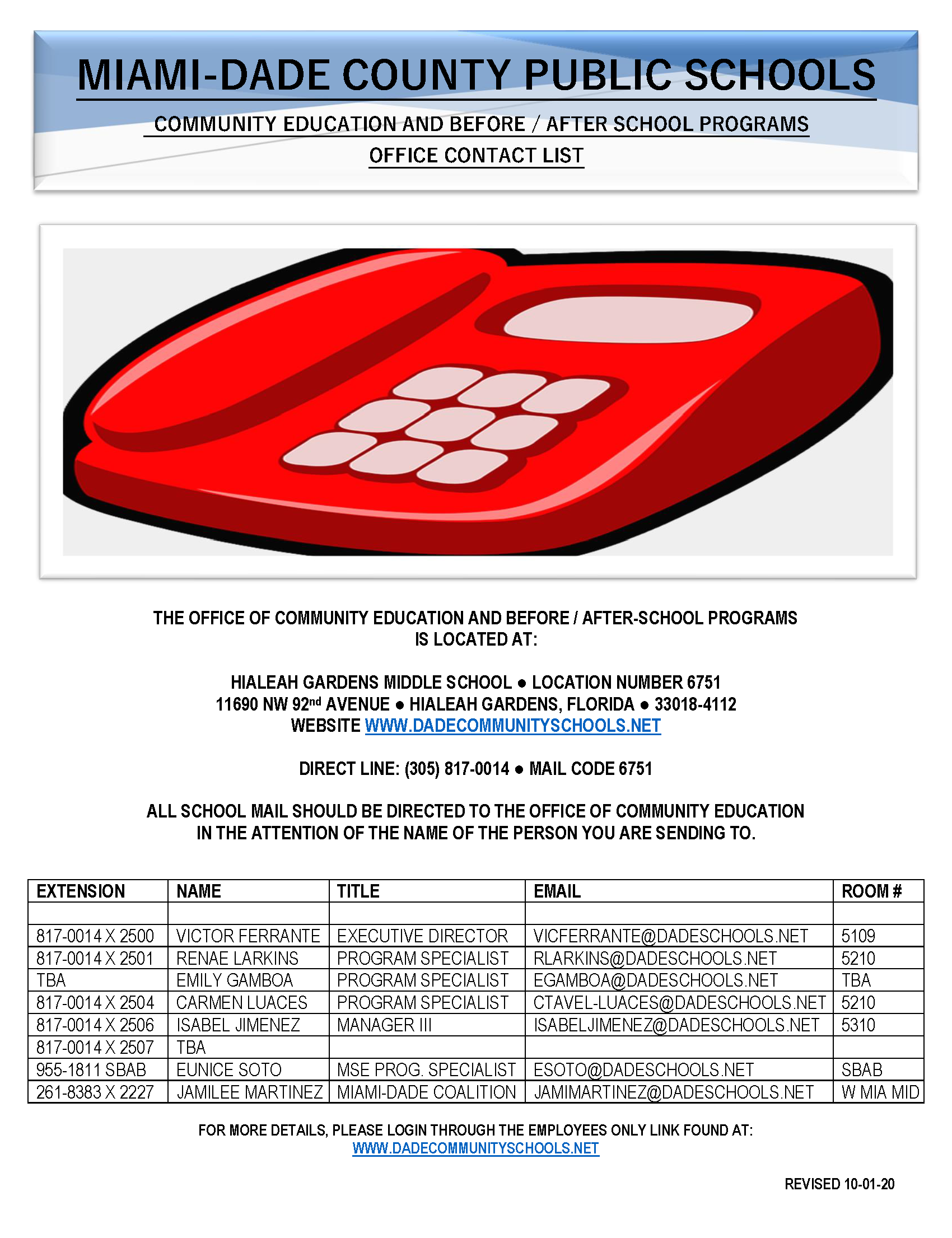 THE OFFICE OF COMMUNITY EDUCATION AND BEFORE AND AFTERSCHOOL PROGRAM STAFF ARE AVAILABLE TO STUDENTS, PARENTS, AND STAFF:

MONDAY THROUGH FRIDAY FROM 
9:00 AM TO 4:30 PM
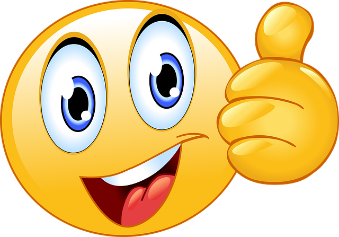 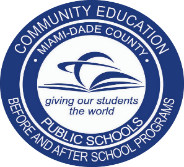 MIAMI-DADE COUNTY PUBLIC SCHOOLS
OFFICE OF COMMUNITY EDUCATION AND BEFORE / AFTER SCHOOL PROGRAMS
PAGE 23
[Speaker Notes: MEMO FOR YOUR TRAINING RECORD]